شحّ المياه
ايلينا سهاونة و رين تلحمي
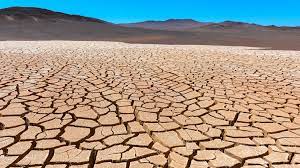 ما هو شحّ المياه
شحّ المياه هو نقص موارد المياه العذبة والذي يحدث بسبب الجّفاف أو قلّة هطول الأمطار أو تلوّث مصادر المياه. إنّ نقص الموارد المائية يؤثر بشكل سلبي على البيئة وعلى الإنسان بشكل خاص. ويعتبر شحّ المياه وأثره على الإنسان واحد من أكبر المخاطر التي يواجها كوكب الأرض.
منظمة الصحة العالمية واليونيسف
حسب منظمة الصحة العالمية واليونيسف، في عام 2020 وصل عدد الأشخاص الذين لا يستطيعون الوصول إلى خدمات مياه الشرب في المنطقة العربية إلى أكثر من 47 مليون شخص. وتعتبر الأردن من أفقر الدول عالميا بمصادر المياه.
آثار شحّ مصادر المياه على الإنسان
شحّ مصادر المياه له آثار سلبية عديدة على الإنسان من أهمها:

- المرض حيث أن عدم الحصول على مياه شرب نظيفة يؤدي إلى إصابة الإنسان بالعديد من الأمراض مثل الجفاف والكوليرا والتي تؤدي إلى الموت وكذلك يؤدي إلى انتشار الأوبئة بين الشعوب.
آثار شحّ مصادر المياه على الإنسان
كما أن نقص الموارد المائية يؤثر على الزراعة والرّي  وبالتالي يؤدي إلى نقص المحاصيل الزراعية وكذلك يؤثر على الثروة الحيوانية لعدم وجود مصادر مياه للحيوانات مما يؤدي إلى الجوع. مشاكل الجوع تؤدي إلى الفقر وقلّة التعليم وتدهور الوضع الاقتصادي والأمني في الدول التي تعاني من شحّ مصادر المياه
ما الحلّ؟
على المجتمعات التّعاون والعمل معا لحل مشكلة شحّ المياه مثل:
توفير استهلاك المياه
استخدام طرق ريّ اقتصادية تقلل من كمية المياه المستخدمة 
اطلاق مبادرات لدعم الدول الفقيرة بالمياه 
الاعتماد على تقنيات تدوير المياه الحديثة وتحلية مياه البحر 
إطلاق حملات توعية لتثقيف الشعوب حول توفير استهلاك مصادر المياه
قائمة المصادر
يونيسف الشرق الأوسط وشمال إفريقيا 
إي عربي
الأمم المتحدة
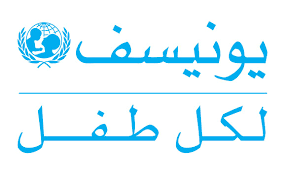 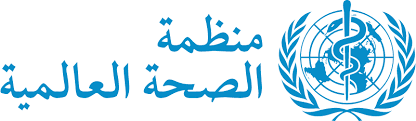 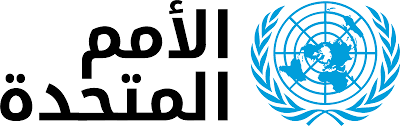